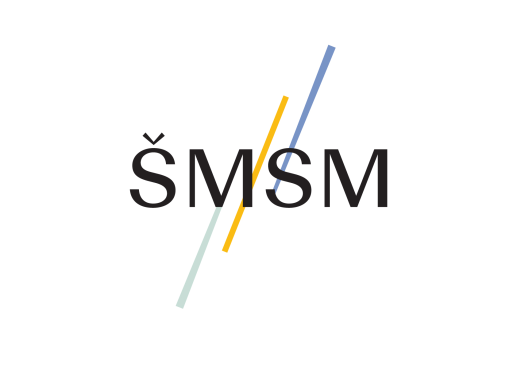 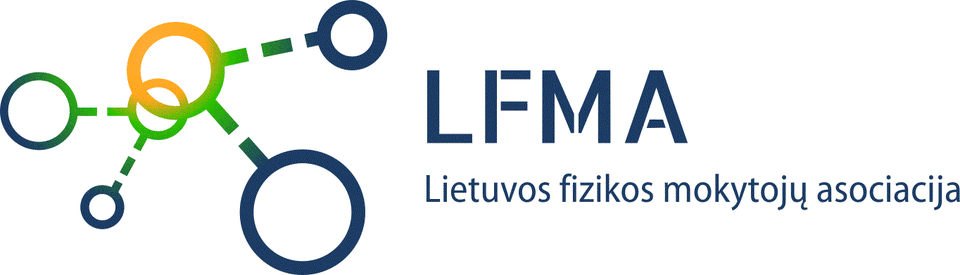 Elementarijųjų dalelių identifikavimas (1)IV gimn. klasė
BP: Eksperimentiškai ar nuotraukose stebimi dalelių virsmai Vilsono kameroje ir CERN kamerose užfiksuoti trekai, mokomasi identifikuoti elementariąsias daleles.
Kam skirtas šis įrenginys?Kaip jis vadinasi?
[Speaker Notes: www.vle.lt/straipsnis/burbuline-kamera/
burbulinė kamera, išrasta D. A. Glaserio (Jungtinės Amerikos Valstijos)]
Burbulinė kamera
Prietaisas didelės energijos elektringųjų dalelių pėdsakams stebėti.
Burbulinės kameros veikimas pagrįstas perkaitinto skysčio užvirimu, kai pro jį pralekia greita jonizuojančioji dalelė.
Burbulinę kamerą sudaro storų sienelių kamera, kurioje yra skaidrus, lengvai užverdantis skystis.
Jo temperatūra turi būti aukštesnė už virimo temperatūrą, ji palaikoma slėgiu, didesniu už virimo slėgį.
[Speaker Notes: www.vle.lt/straipsnis/burbuline-kamera/]
Burbulinė kamera
Stebėjimo metu slėgis staigiai trumpam sumažinamas.
Jei tą akimirką per skystį pralekia elektringoji dalelė, ant jos sukurtų jonų (t. y. jos kelyje) susidaro verdančio skysčio garų burbuliukai, kuriuos apšvietus impulsiniu šviesos šaltiniu galima nufotografuoti.
Burbulinės kameros darbinis skystis būna skystasis vandenilis, deuteris, neono ir vandenilio mišiniai (kriogeninės kameros), t. p. propanas (C3H8), freonas ir ksenonas, paprastai sumaišyti su propanu (sunkiojo skysčio kameros).
[Speaker Notes: www.vle.lt/straipsnis/burbuline-kamera/]
Perkaitintas skystis: www.youtube.com/watch?v=LpDs7Xm1uLo
Rankos taisyklė Lorenco jėgos krypčiai nustatyti
Alternatyva: Pirštų taisyklė Lorenco jėgos krypčiai nustatyti
Lorenco jėga didžiausia, kai dalelė juda statmenai magnetinio lauko linijoms. Dėl  Lorenco jėgos poveikio kinta tik dalelės  greičio kryptis (dalelei suteikiamas įcentrinis pagreitis) – dalelė juda apskritimu.
Visur paveiksluose:
dalelės į kamerą patenka iš kairės;
magnetinis laukas nukreiptas į mus;
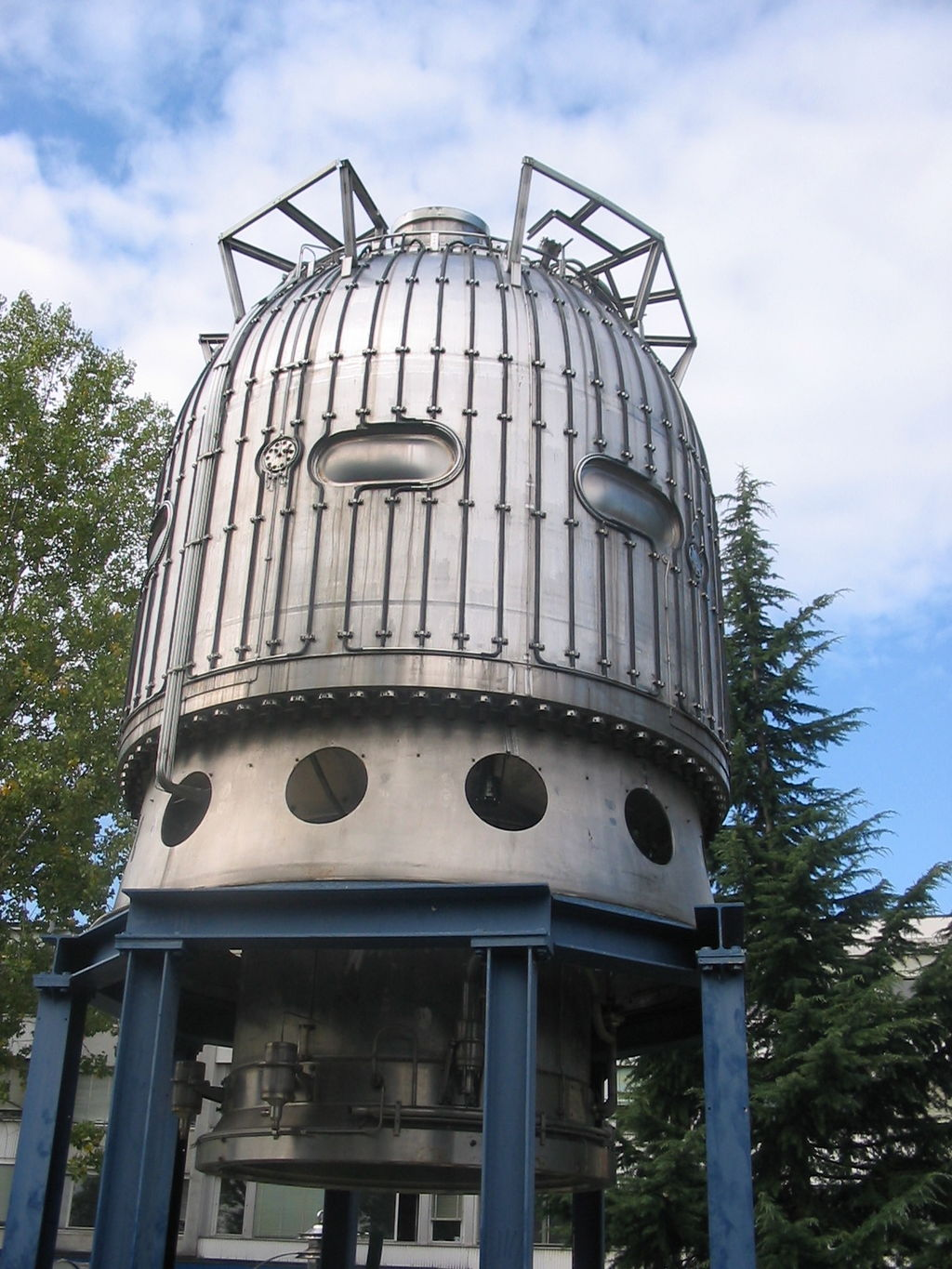 Trekų nuotraukos buvo padarytos 2 m skersmens burbulinėje kameroje CERN 1972 m. Ši kamera buvo užpildyta 1150 litrų skysto vandenilio, atšaldyto iki 26 K (–247 °C).
Per 12 veiklos metų buvo sunaudota 20 000 km fotojuostos, dalelių susidūrimams užfiksuoti.
[Speaker Notes: komentarai
CC BY-SA 3.0, https://commons.wikimedia.org/w/index.php?curid=606473]
Kuris iš dviejų spalvotų takelių priklauso teigiamą krūvį turinčiai dalelei?
Kuris iš dviejų spalvotų takelių priklauso neigiamą krūvį turinčiai dalelei?
CERN, CC BY 4.0
Image 2691, 24 GeV protons, tracks highlighted
Mėlynas priklauso teigiamą krūvį turinčiai dalelei.
Raudonas priklauso neigiamą krūvį turinčiai dalelei.
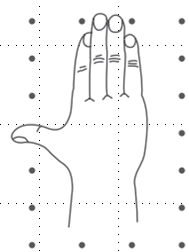 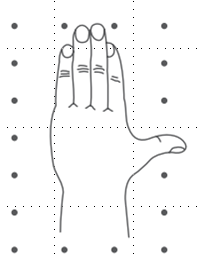 CERN, CC BY 4.0
Image 2691, 24 GeV protons, tracks highlighted
Kodėl dalelės palieka spiralinius pėdsakus burbulų kameroje?
Kodėl dalelės palieka spiralinius pėdsakus burbulų kameroje?
Judant skystyje krūvį turinti dalelės nuolat praranda kinetinę energiją;
Pavyzdžiui, jos pakeliui jonizuoja vandenilio molekules.
Dėl mažesnės kinetinės energijos magnetiniame lauke palaipsniui mažėja treko spindulys.
Kurie iš paveikslėlyje esančių spalvotų takelių (1, 2, 3 ar 4) priklauso neigiamo krūvio dalelėms?
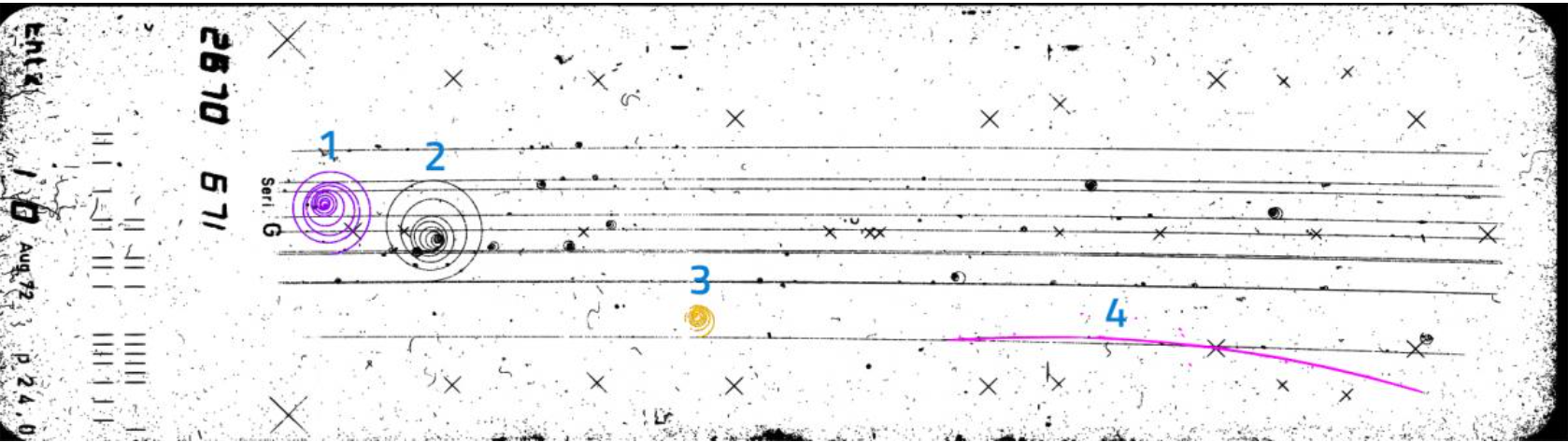 CERN, CC BY 4.0
Image 2670, 24 GeV protons, tracks highlighted
1, 2, 3 priklauso neigiamą krūvį turinčiai dalelei.
4 priklauso teigiamą krūvį turinčiai dalelei.
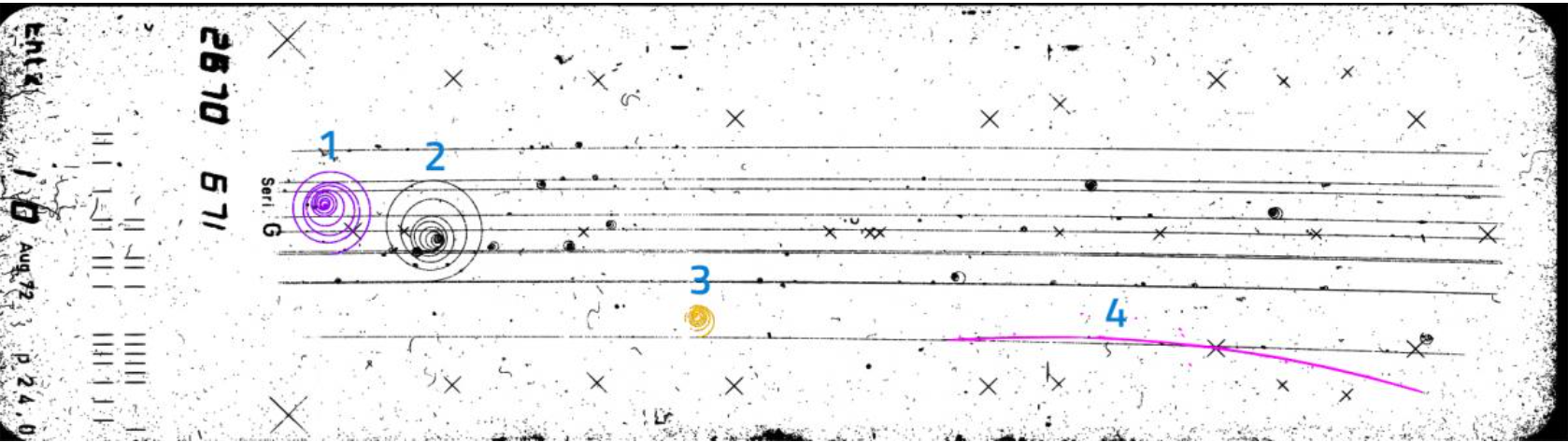 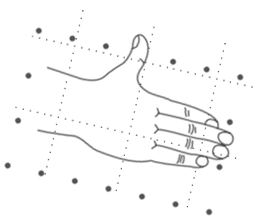 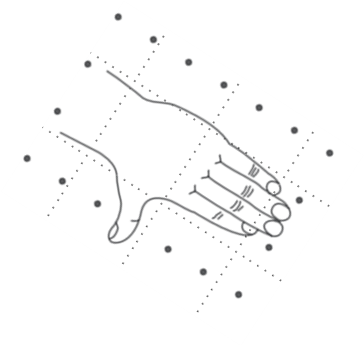 CERN, CC BY 4.0
Image 2670, 24 GeV protons, tracks highlighted
Tarkime, kad visi pėdsakai, priklausantys nuotraukoje neigiamai įkrautoms dalelėms, yra sukelti elektronų. Išdėstykite keturis takelius eilės tvarka pagal elektronų greitį, nuo didelio greičio iki mažo greičio.
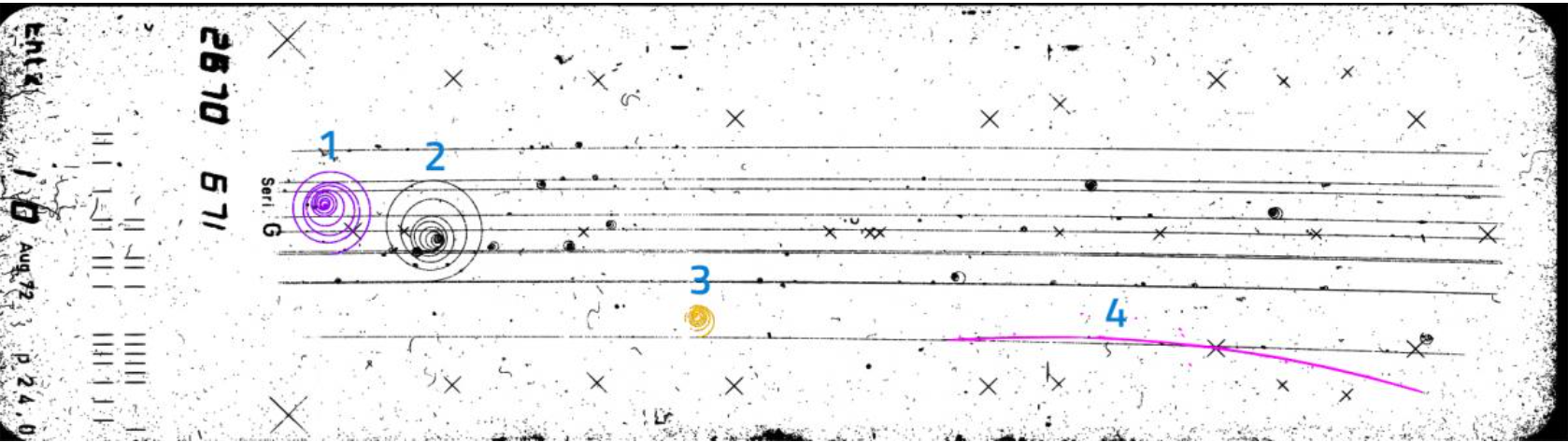 CERN, CC BY 4.0
Image 2670, 24 GeV protons, tracks highlighted
Greičiausias elektronas, kurio trekas 2. Po to seka 1 ir 3 treko elektronai
Kuo mažesnis dalelės greitis, tuo mažesnis jos trajektorijos kreivio spindulys.
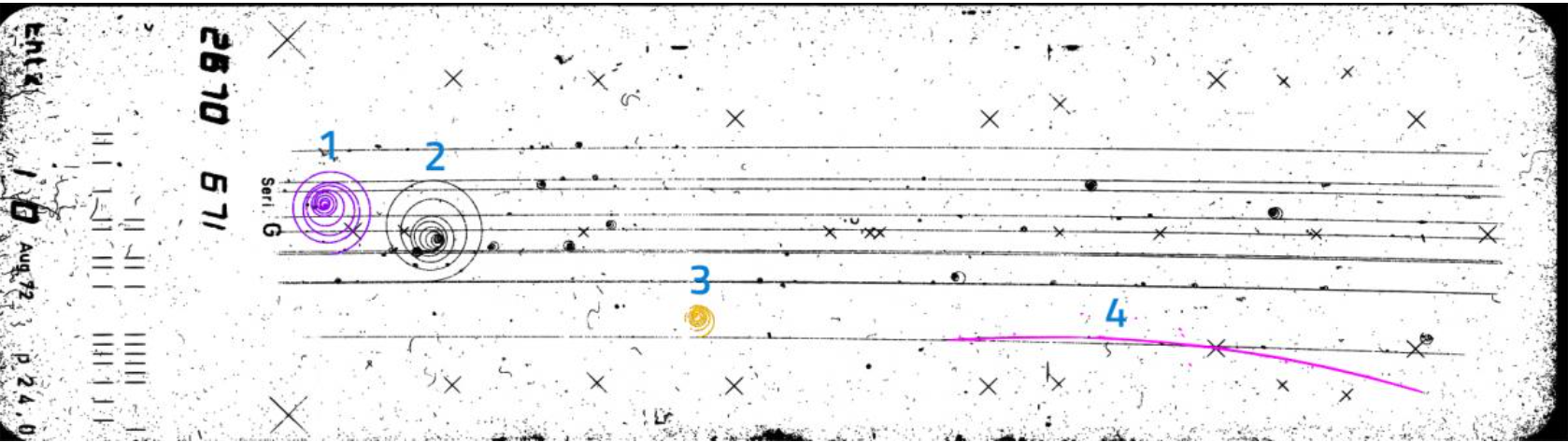 CERN, CC BY 4.0
Image 2670, 24 GeV protons, tracks highlighted